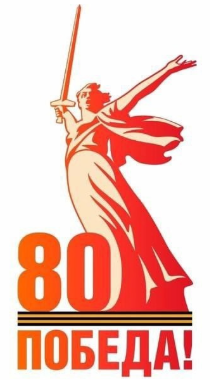 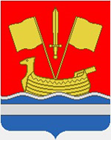 «Марафон открытых «классных» уроков по предметам»заключительная встреча
для руководителей, педагогов и представителей методических служб ОО, входящих в муниципальную систему научно-методического сопровождения в 2024-2025 учебном году.
Труфанова Анна Александровна, руководитель
 Калинова Светлана Александровна, методист  
МИМС Кировского муниципального района Ленинградской области
20.03.2025
МКОУ “Кировская СОШ № 1”
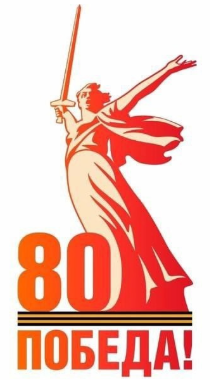 Вопросы заключительной встречи:
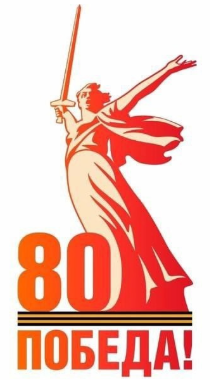 Управленческие решения
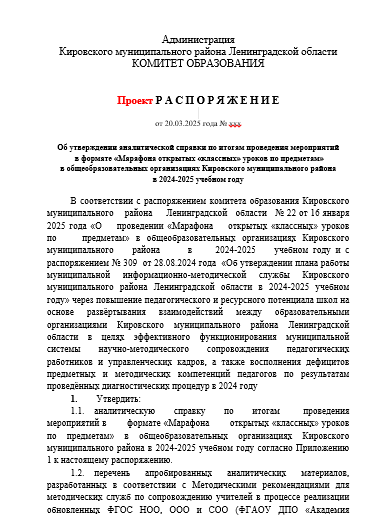 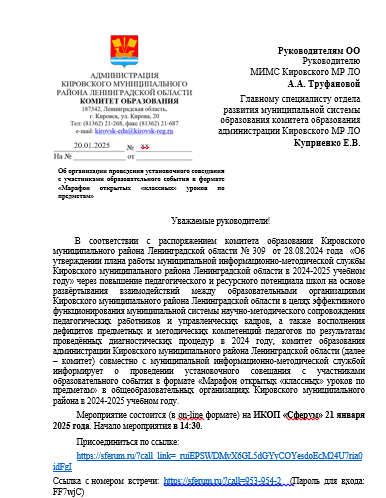 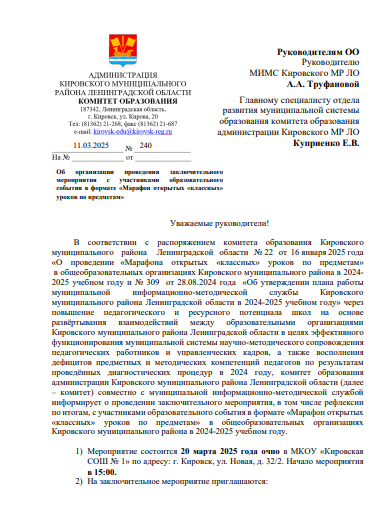 Установочное совещание 21.01.2025
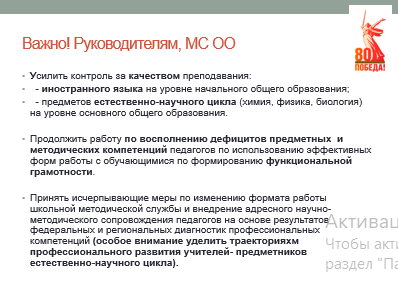 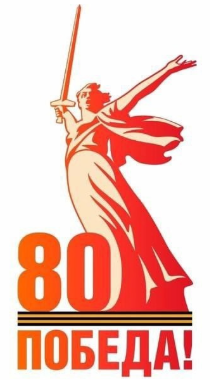 План-график основных мероприятий
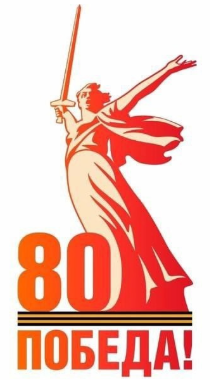 План-график открытых уроков
15 открытых уроков
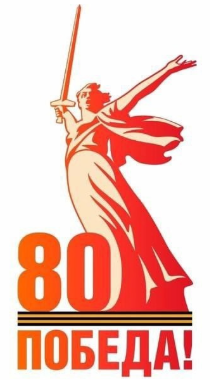 Результаты марафона в цифрах
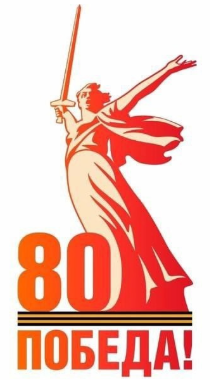 Порядка 100 посещений педагогами и методистами, в том числе молодыми
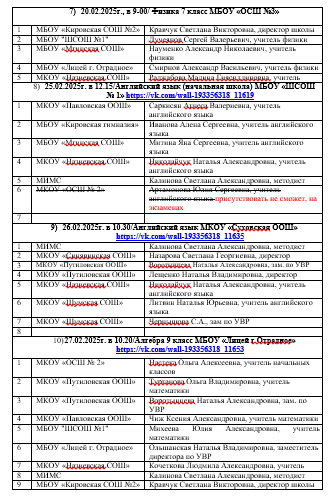 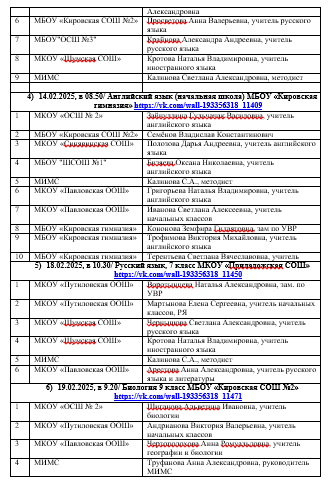 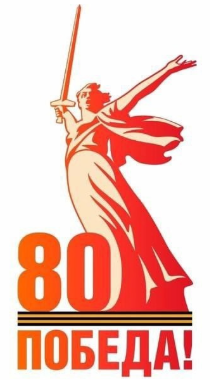 Полученные продукты (качественные результаты)
Перечень апробированных аналитических материалов, разработанных в соответствии с Методическими рекомендациями для методических служб по сопровождению учителей в процессе реализации обновленных ФГОС НОО, ООО и СОО (ФГАОУ ДПО «Академия Минпросвещения России») Материал будет опубликован в открытом доступе на официальном сайте КО в разделе «Система методической работы» - «Нормативно-правовое обеспечение» - «Муниципальный уровень» https://k-edu.ru/нормативно-правовое-обеспечение в срок до 28 марта 2025 года
Технологические карты уроков с целью распространения эффективного педагогического опыта будут опубликованы в открытом доступе на официальном сайте КО в разделе «Система методической работы - Организационно-методическая деятельность - «Педагогическая гостиная» https://k-edu.ru/педагогическая-гостиная  в срок до 28 марта 2025 года
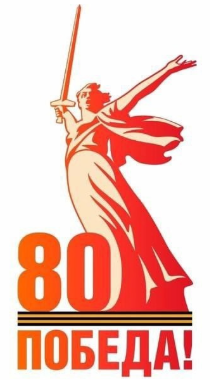 Перечень разработанных технологических карт уроков, рекомендованных к публикации
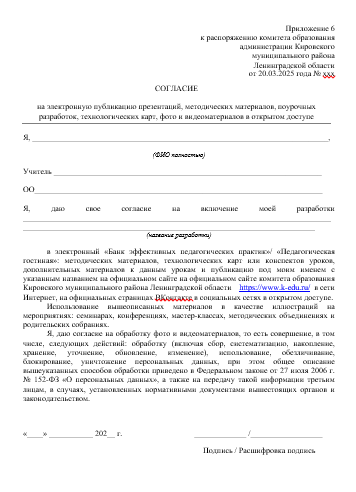 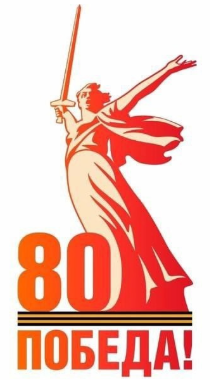 Технологические карты и другие материалы
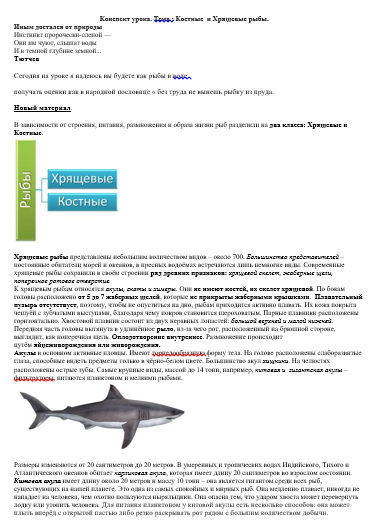 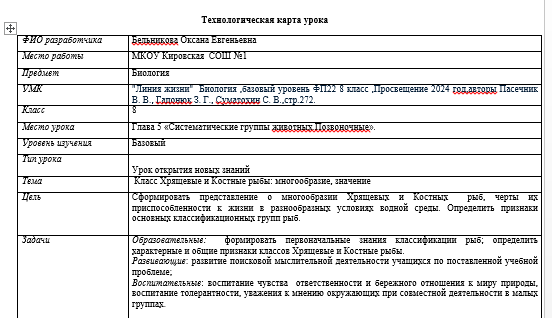 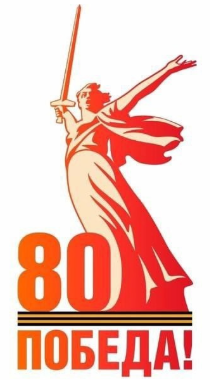 Отзывы на уроки
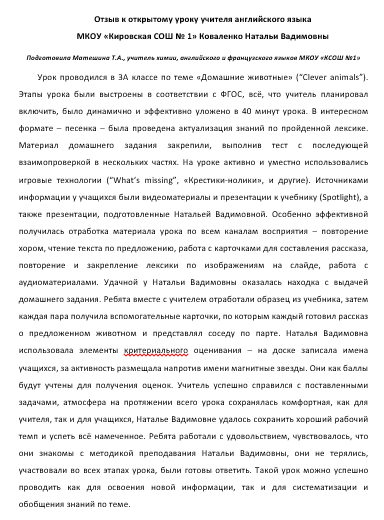 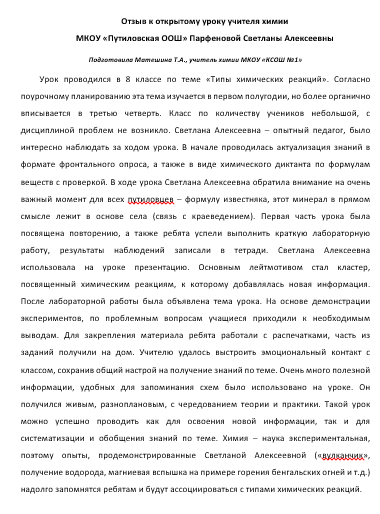 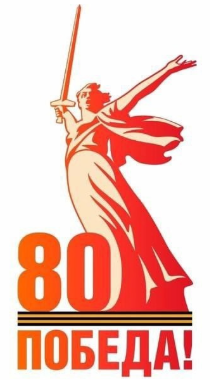 Перечень апробированных аналитических материалов
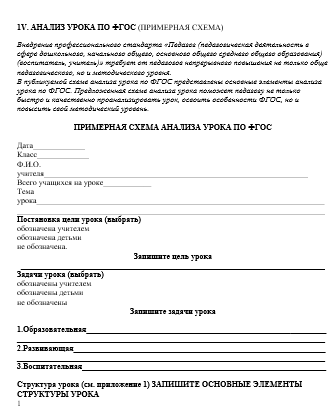 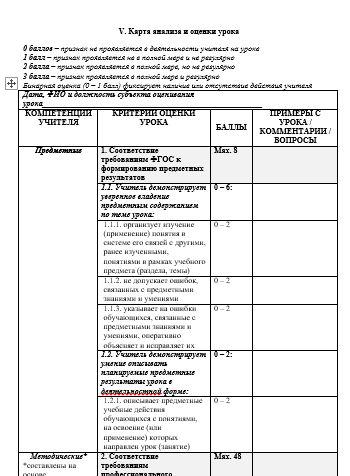 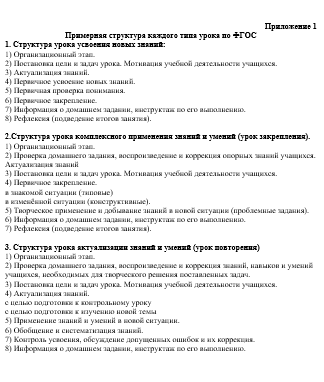 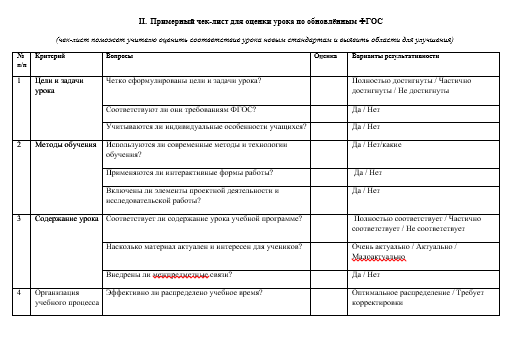 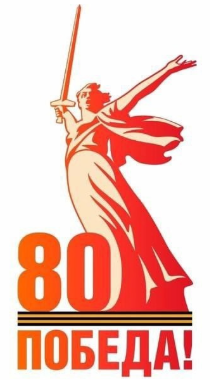 Анонсы на мероприятия размещены в открытых источниках на странице КО в ВКонтакте
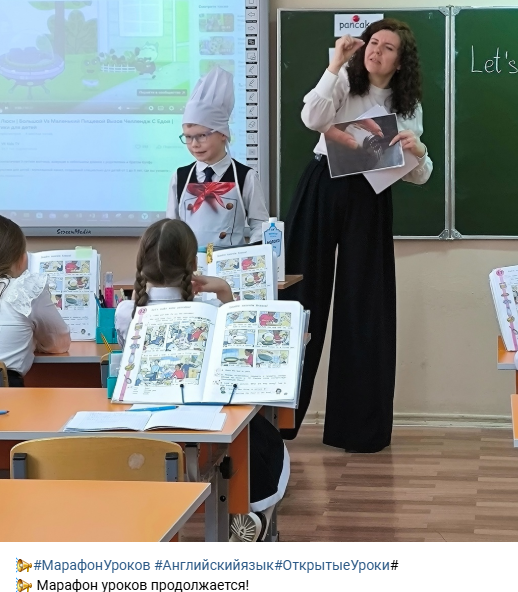 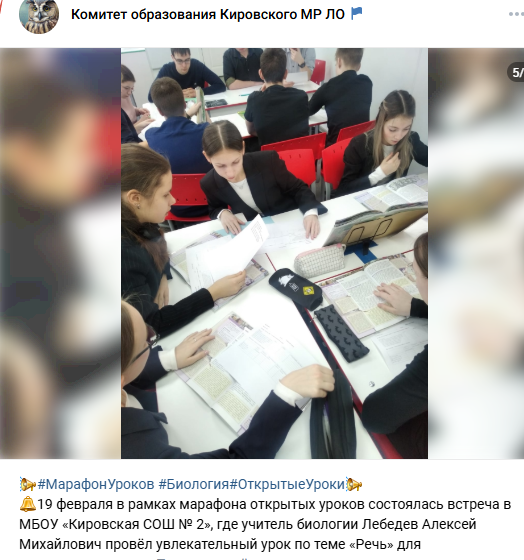 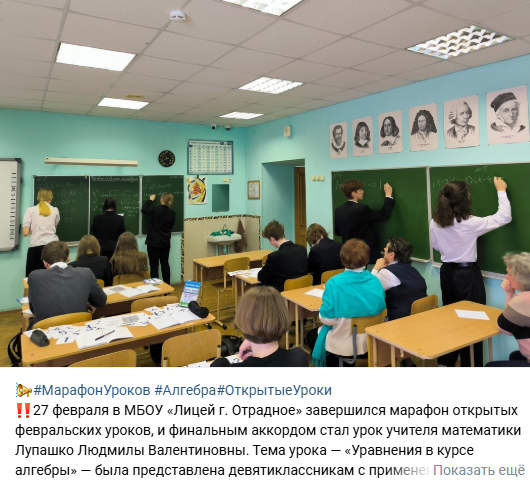 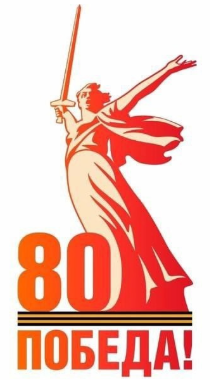 Список учителей-предметников для торжественного вручения сертификатов
Бельникова Оксана Евгеньевна, учитель биологии МКОУ «Кировская СОШ №1»;
Кротова Наталья Владимировна, учитель английского языка МКОУ «Шумская СОШ»	;
Суходымцева Наталья Владимировна, учитель русского языка и литературы МКОУ «Назиевская СОШ»;
Иванова Алёна Сергеевна, учитель английского языка	МБОУ «Кировская гимназия»;
Васильева Ирина Михайловна, учитель русского языка и литературы МКОУ «Приладожская СОШ»;
Лебедев Алексей Михайлович, учитель биологии МБОУ «Кировская СОШ №2»;
Мальчикова Ирина Анатольевна, учитель физики МБОУ «ОСШ №3»;	
Ромицына Наталья Васильевна, учитель английского языка МБОУ «ШСОШ №1»;
Жихарева Екатерина Николаевна, учитель английского языка МКОУ «Суховская ООШ»;
Лупашко Людмила Валентиновна, учитель математики МБОУ «Лицей г. Отрадное»;
Арестова Анна Александровна, учитель русского языка и литературы МКОУ «Павловская ООШ»;
Михеева Юлия Александровна, учитель математики МБОУ «ШСОШ №1»;
Парфенова Светлана Алексеевна, учитель химии МКОУ «Путиловская ООШ»;
Коваленко Наталья Вадимовна, учитель английского языка МКОУ «Кировская СОШ №1»;
 Быкова Дарья Александровна, учитель математики МБОУ «Мгинская СОШ».
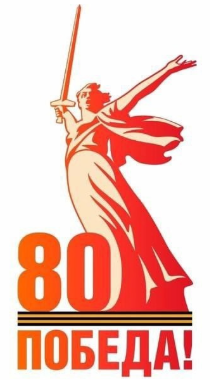 Рефлексия
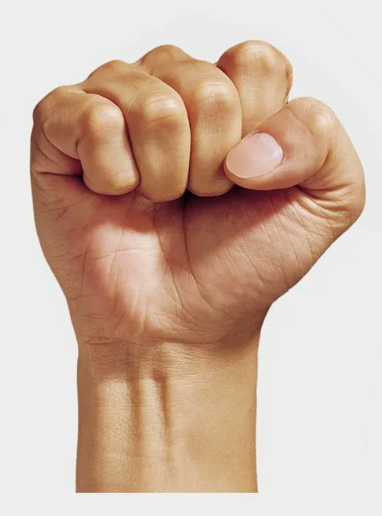 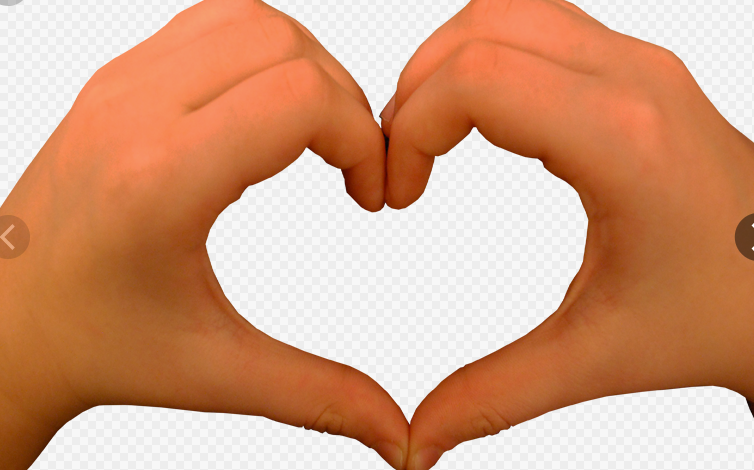 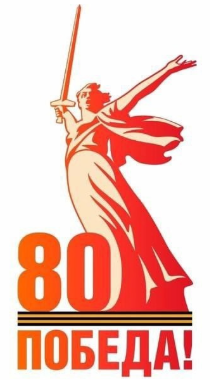 Профессионального развития!
kirovsk-metod@kirovsk-reg.ru